The Enlightenment
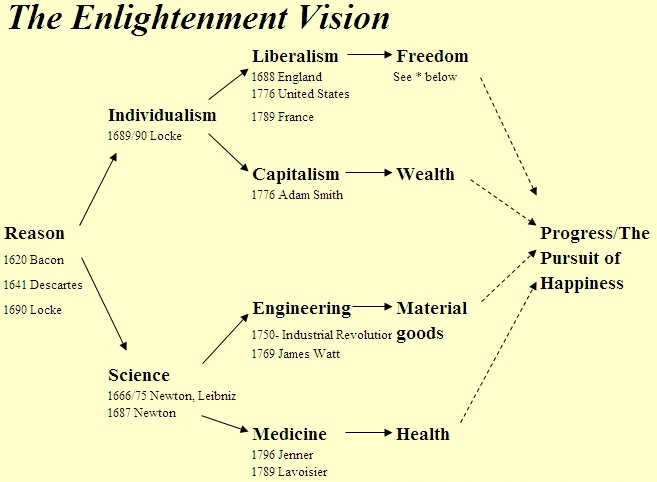 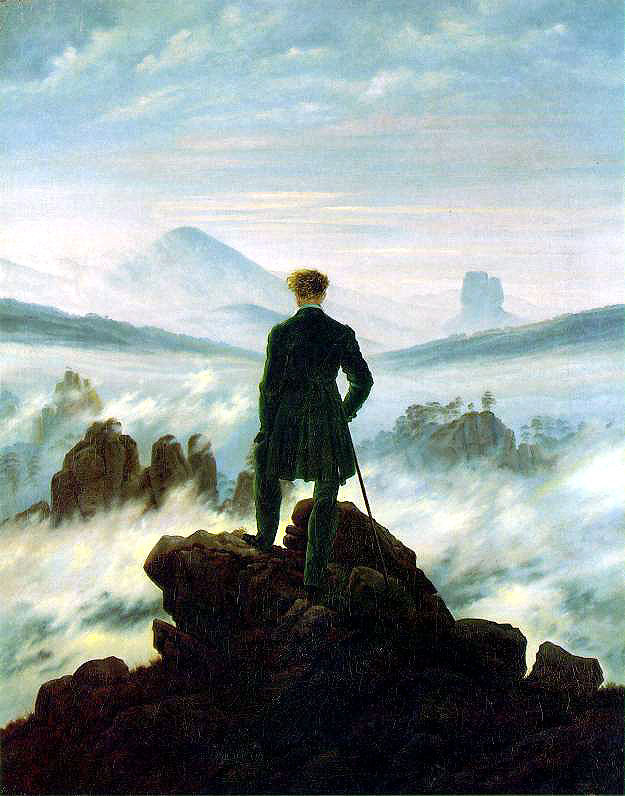 What is Enlightenment?
2
SciencePhilosophyArtsEngineeringMoralsCultureMedicineMusicHygieneExploration
3
Why have humans been ignorant and crude for millennia?
4
Answer:
Because that’s human nature and we deserve it.
5
Human history: Cyclical versus Decline
Ecclesiastes:

2 Vanity of vanities, says the Preacher,    vanity of vanities! All is vanity.3 What does man gain by all the toil at which he toils under the sun?4 A generation goes, and a generation   comes, but the earth remains forever.5 The sun rises, and the sun goes down, and hastens to the place where it rises.6 The wind blows to the south and goes around to the north; around and around goes the wind, and on its circuits the wind returns.7 All streams run to the sea, but the sea is not full; to the place where the streams flow, there they flow again.
8 All things are full of weariness; a man cannot utter it; the eye is not satisfied with seeing, nor the ear filled with hearing.9 What has been is what will be, and what has been done is what will be done, and there is nothing new under the sun.10 Is there a thing of which it is said, “See, this is new”? It has been already in the ages before us.11 There is no remembrance of former things, nor will there be any remembrance of later things yet to be among those who come after.
Pessimism through the ages
Pessimism 1: From the Garden of Eden to Noah
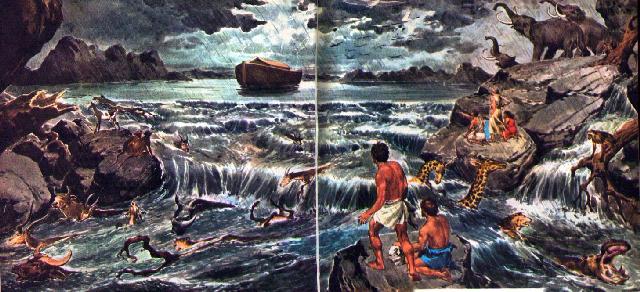 Pessimism 2: Plato (360 BCE): “In that country [Egypt] arithmetical games have been invented for the use of mere children, which they learn as pleasure and amusement. I have late in life heard with amazement of our ignorance in these matters [science in general]; to me we appear to be more like pigs than men, and I am quite ashamed, not only of myself, but of all Greeks.” (Laws, Book VII)
Pessimism 3: Sallust (86- c. 35 BCE): “To speak of the morals of our country, the nature of my theme seems to suggest that I go farther back and give a brief account of the institutions of our forefathers in peace and in war, how they governed the commonwealth, how great it was when they bequeathed it to us, and how by gradual changes it has ceased to be the noblest and best, and has become the worst and most vicious.”
Pessimism 4Horace (c. 23-13 BCE): “Our fathers, viler than our grandfathers, begot us who are viler still, and we shall bring forth a progeny more degenerate still.” (Odes 3:6)
Pessimism 5Alberti (1436):Nature is no longer producing great intellects — “or giants which in her youthful and more glorious days she had produced so marvelously and abundantly.” (On Painting)
Pessimism 6Peter Paul Rubens (c. 1620): “For what else can our degenerate race do in this age of error. Our lowly disposition keeps us close to the ground, and we have declined from that heroic genius and judgment of the ancients.”
But by the 1700s …
15
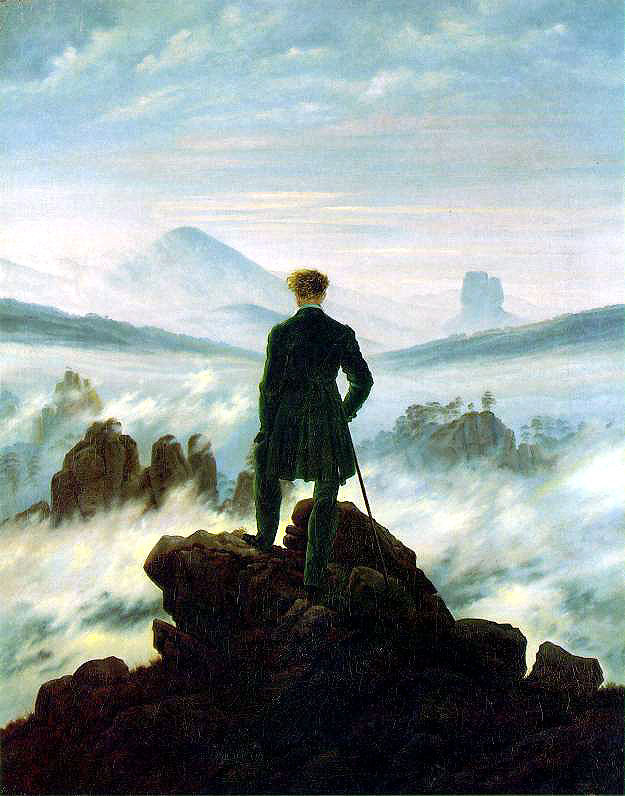 Human history: Cyclical? Decline? Progress.
Again: Why have humans been ignorant and crude for millennia?
17
Knowledge
What is the source of authoritative knowledge?

Scripture?
The Church?
The Ancients (especially the Greeks) ? 
One’s own reason?
18
Ferdinand Magellan, 1470-1521
“The Church says that the Earth is flat, but I know that it is round. For I have seen the shadow on the moon, and I have more faith in Shadow than in the Church.”
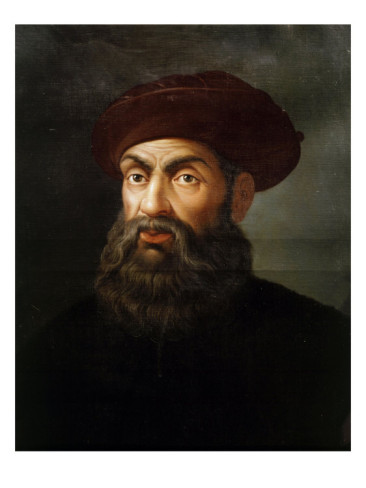 Use your own judgment.
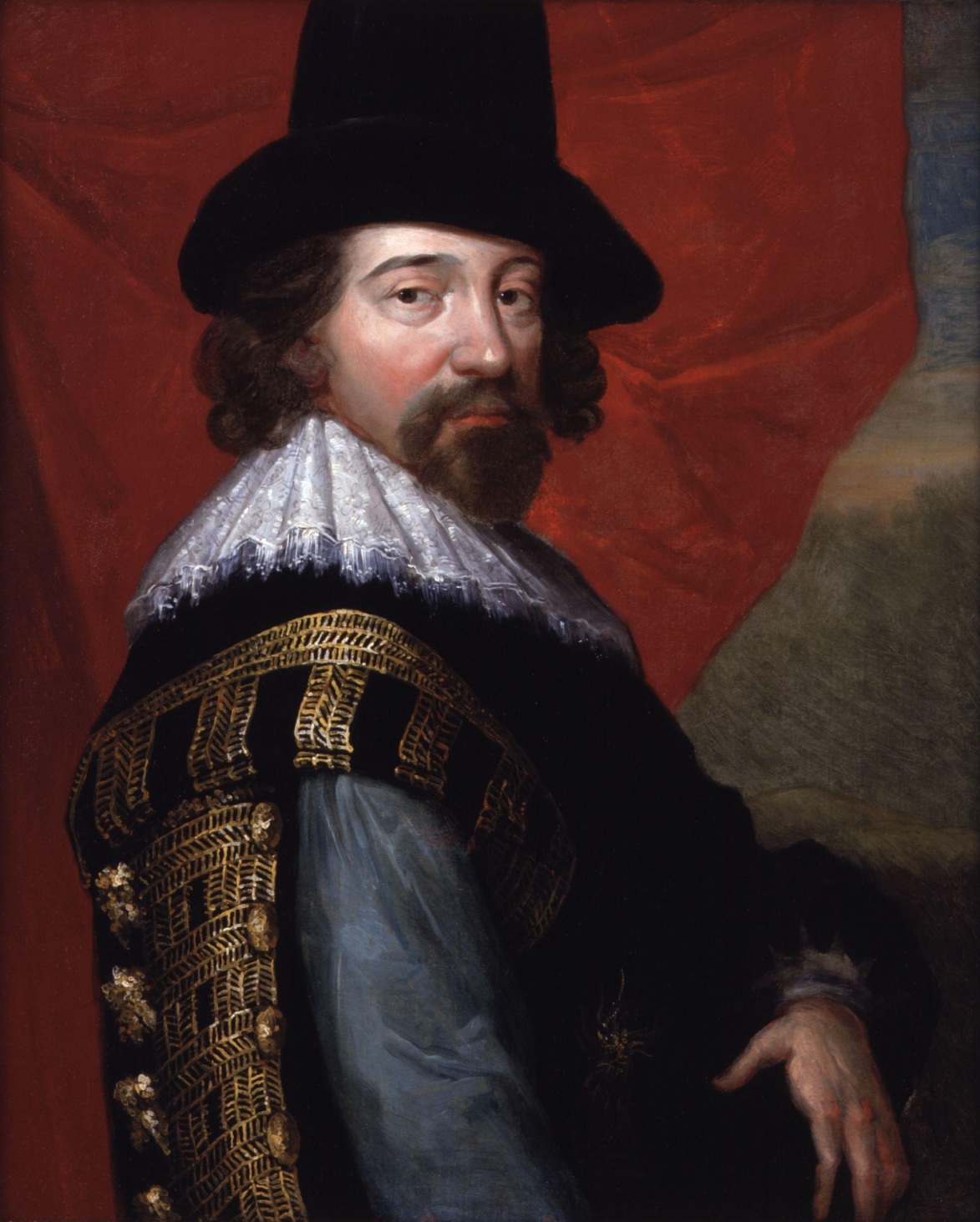 Francis Bacon (1561-1626)
“Knowledge is power.” 

“Nature, to be commanded, must be obeyed.”
René Descartes(1596-1650)
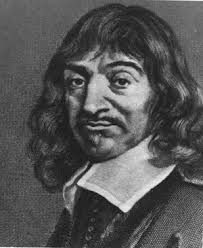 “I think, therefore I am.”
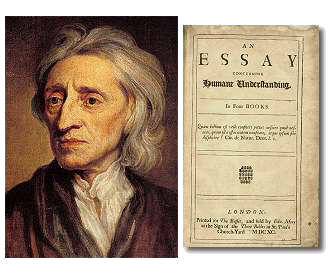 John Locke (1632-1704)
Locke on independence of judgment:
“Men must think and know for themselves. … . Not that I want a due respect to other men’s opinions; but, after all, the greatest reverence is due to truth … . [W]e should make greater progress in the discovery of rational and contemplative knowledge, if we sought it in the fountain, in the consideration of things themselves; and made use rather of our own thoughts than other men’s to find it. For I think we may as rationally hope to see with other men’s eyes, as to know by other men’s understandings. …
Locke, continued
The floating of other men’s opinions in our brains, makes us not one jot the more knowing, though they happen to be true. ... Aristotle was certainly a knowing man, but nobody ever thought him so because he blindly embraced, and confidently vented the opinions of another. … In the sciences, every one has so much as he really knows and comprehends. What he believes only, and takes upon trust, are but shreds.” (Essay Concerning Human Understanding)
25
Isaac Newton (1642-1727)
“But hitherto I have not been able to discover the cause of those properties of gravity from phenomena, and I frame no hypotheses; for whatever is not deduced from the phenomena is to be called a hypothesis; and hypotheses, whether metaphysical or physical, whether of occult qualities or mechanical, have no place in experimental philosophy.” (Principia Mathematica, “General Scholium”)
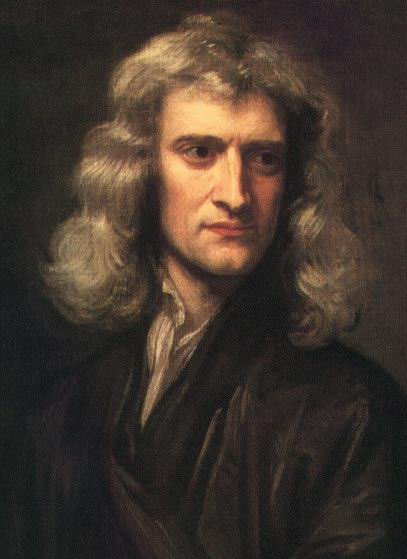 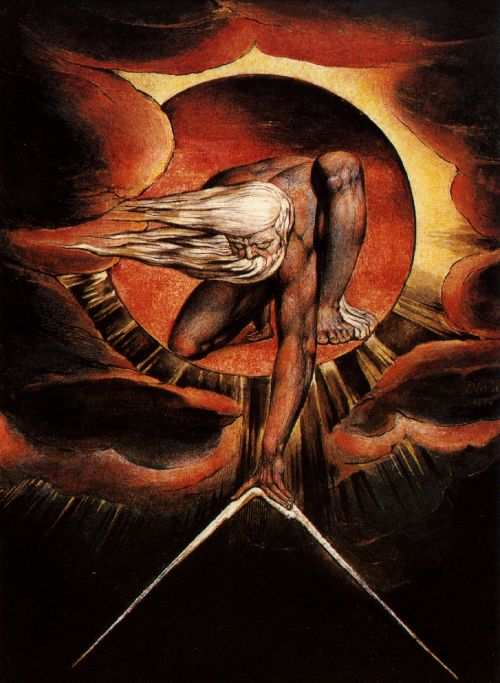 Deism
William Blake, The Ancient of Days (1794)
27
Thomas Jefferson
“Question with boldness even the existence of a God; because, if there be one, he must more approve of the homage of reason, than that of blindfolded fear.”
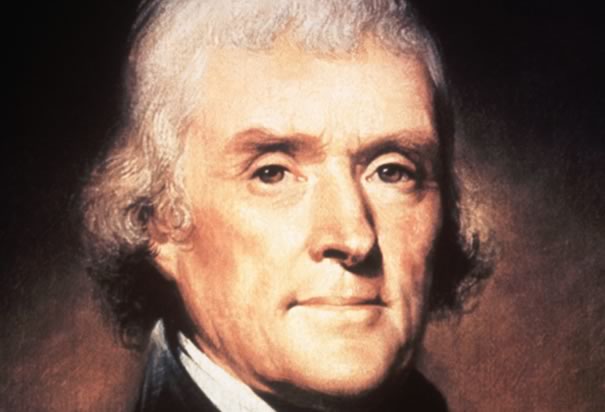 28
American religious belief
“At the time of the founding, historians estimate that only about 17% of Americans professed formal religious adherence, a historic low point. The framers were deists, who believed in a divine providence knowable only through reason and experience and not prone to intervene in the affairs of men.”
29
Matthew Tindal
England’s most influential deist. 
God made man with the capacity for natural pleasure and avoidance of natural pain.
Natural pleasure and pain the standard of good and bad.
So: “nothing can be a part of the divine law, but what tends to promote the common interest and mutual happiness of his rational creatures.” 
(Christianity as Old as the Creation, 1730)
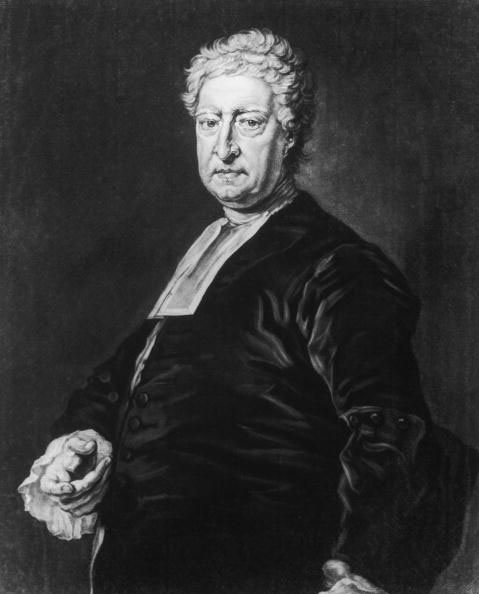 The pursuit of happiness
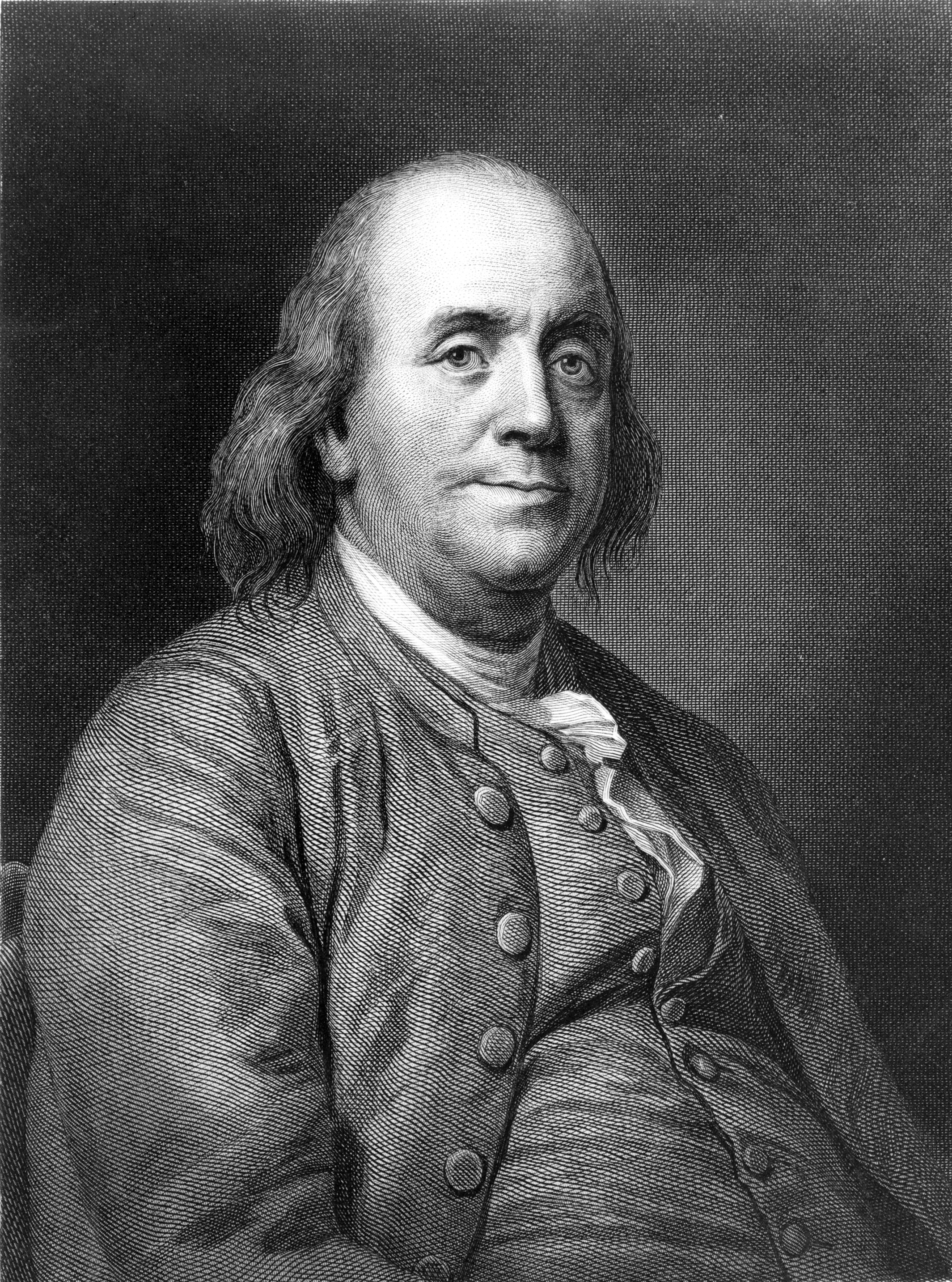 “Beer is proof that God loves us and wants us to be happy.”
Ben Franklin
31
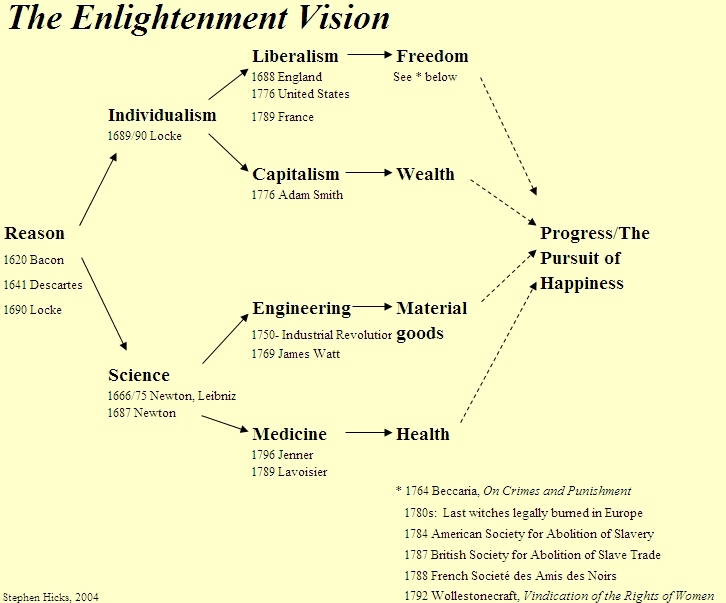 33
Condorcet
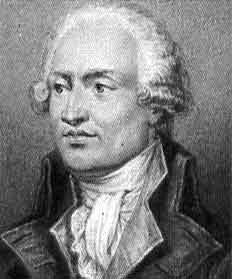 “Sketch for a Historical Picture of the Progress of the Human Mind” 
(1795)
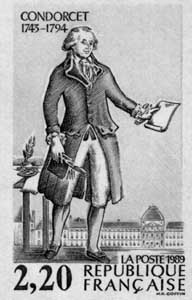 Marquis de Condorcet
But not everyone agrees.
Reason without tradition – chaos?Reason without religion – a void?
37
Conservatives against the Enlightenment
Social
Engineering
Hubris
Conflict,
Poverty,
Death
Reason
Individualism
Selfishness
The 1780 Berlin Academy of Science's essay contest.Topic: “Is it expedient to deceive the people?”(Topic suggested by Frederick the Great.)
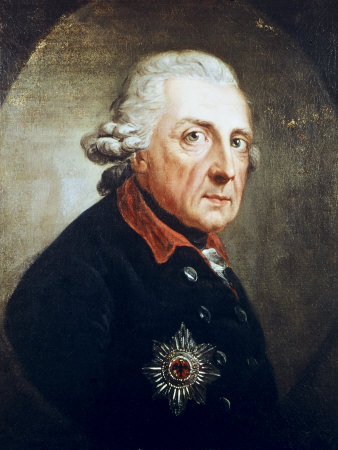 39